Changes in the PFM Institutional Structure -  Roles & Responsibilities
New Structure
Former Structure
Ministry of Treasury & Finance
Cash&Debt Management, Accounting Revenue Policies-Other

2) Budget Preparation Execution, Long-medium Term Planning, Capital Budget
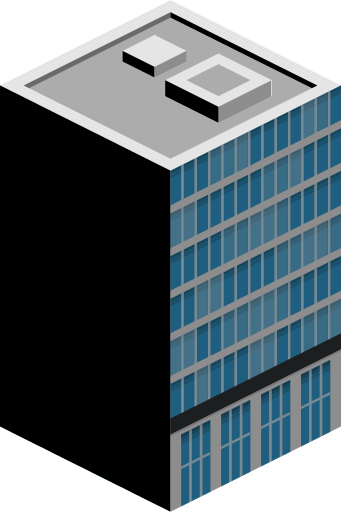 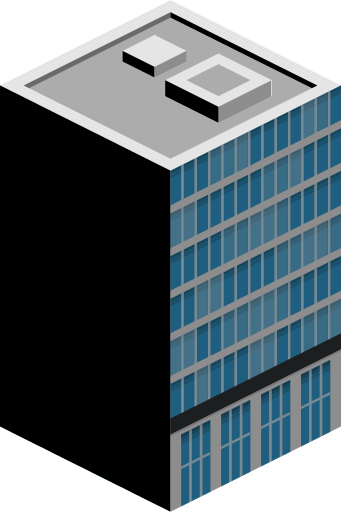 Treasury
Cash&Debt Management, Shareholder Executive-Foreign Economic Relations- Other
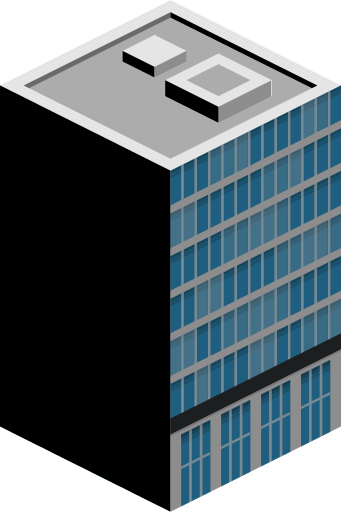 Ministry of Finance
Budget Preparation Execution, Revenue Policies, Accounting-Other
Mutual Roles& Responsibilities
Strategy and Budget Organization (Under Presidency) Budget Preparation & Execution, Long-medium Term Planning, Capital Budget
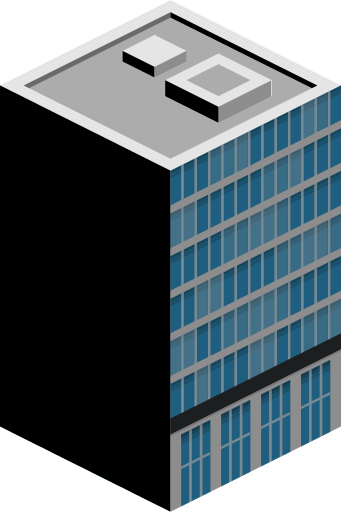 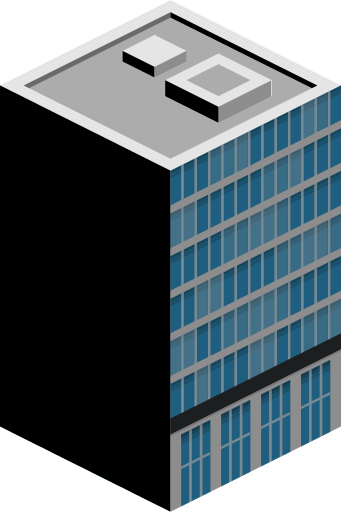 Ministry of Development
Long-medium Term Planning, Capital Budget-Other
New Institutional Structure of Ministry of Treasury&Finance
Minister of    T & F
Affiliated Agencies
Regulation and Audit of Insurance Sector
Accounting Regulations and IFMIS
Coordination for the Budget Processes
Public Finance Mng.
Foreign Economic Relations
Shareholder Executive
Determination of the Revenue Policies
Revenue Administration
Privatization Administration
Others
Preparation of the revenue policies and legislation

Economic and financial analyses and forecasts
PowerPoint Diagrams designed by ThemeGallery
Implementing and monitoring regulations  for the insurance market
Auditing insurance sector
Foreign borrowing
Execution of relationships with IMF, World Bank etc.
Cash&Debt Management
Risk Management
Receivables Management
Treasury Accounting
Coordination with the Strategy and Budget Organization for budget preparation and execution processes
Shareholder of SOEs
Preparation of annual general investment and financing programs of SOEs
Preparing accounting legislation

Operating IFMIS
Deputy Minister
Deputy Minister
Deputy Minister
DGs
DGs
DGs
DGs
DGs
DGs
3
2
5
5
6
7
1
4